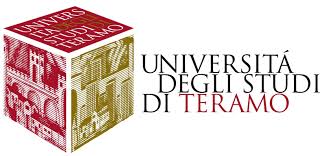 Corso di Diritto della Navigazione e dei Trasporti
Anno accademico 2020-2021
Prof. Massimiliano Musi
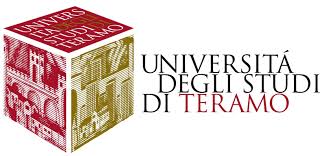 Cap. XXIII e Cap. XXIV


- la contribuzione in avaria comune
Contribuzione in avaria comune
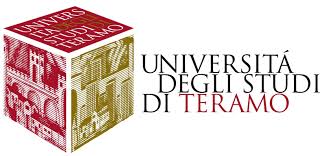 La contribuzione in avaria comune
non ha istituti corrispondenti nel settore aeronautico
uno dei più antichi istituti del diritto marittimo
disciplinata dal Codice della Navigazione; nella prassi commerciale internazionale è disposta secondo rinvio negoziale
la prima elaborazione risulta essere la Conferenza di Anversa convocata dalla Association for the Reform and Codification of the Law of Natios del 1877.
Regole aggiornate periodicamente, l’ultima versione risale al 2016
regole formulate secondo una previsione generale ed una particolare
Contribuzione in avaria comune
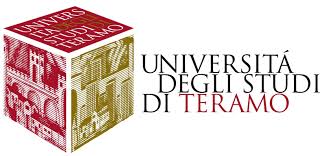 La contribuzione in avaria comune
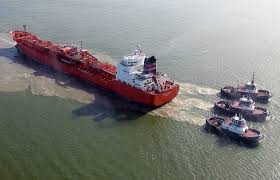 Art. 302 
Codice della Navigazione
«Se nel corso del viaggio si verificano eventi che mettono in pericolo la spedizione, il comandante deve cercare di assicurarne la salvezza con tutti i mezzi che sono a sua immediata disposizione o che egli può procurarsi riparando in un porto ovvero richiedendo l'assistenza di altre navi. 
Se a tal fine è necessario procurarsi denaro, il comandante deve provvedere ai sensi dell'articolo 307. 
Se è necessario sacrificare o danneggiare parti della nave o del carico, egli deve, per quanto è possibile, procedere cominciando dalle cose di minor valore e da quelle per cui più utile si appalesa il sacrificio e meno indispensabile la conservazione»
Contribuzione in avaria comune
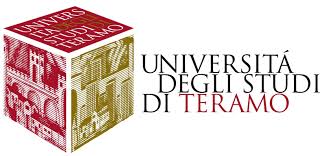 La contribuzione in avaria comune
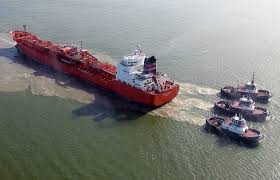 Art. 302 
Codice della Navigazione
Vengono ricompresi tutti quegli adempimenti che rientrano nei poteri del soggetto a capo della spedizione e che concretano l’atto di avaria.

Il Legislatore ha previsto che il comandante debba procedere ad un tentativo di salvezza della spedizione con tutti i mezzi a sua immediata disposizione o che può procurarsi chiedendo assistenza.

Tale provvedimento è obbligatoriamente adottato dal comandante.
Contribuzione in avaria comune
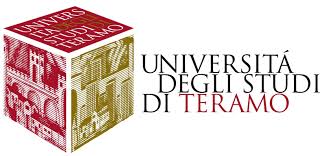 La contribuzione in avaria comune
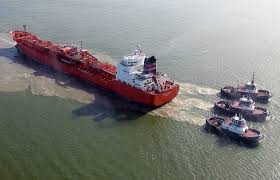 Art. 469 
Codice della Navigazione
«Le spese e i danni direttamente prodotti dai provvedimenti ragionevolmente presi, a norma dell'articolo 302, dal comandante, o da altri in sua vece, per la salvezza della spedizione, sono avarie comuni e vengono ripartiti fra tutti gli interessati alla spedizione stessa, sempre che il danno volontariamente prodotto non sia quello stesso che si sarebbe necessariamente verificato secondo il corso naturale degli eventi»
Contribuzione in avaria comune
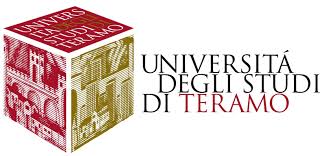 La contribuzione in avaria comune
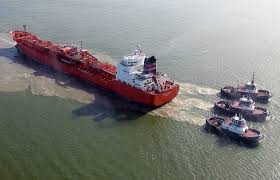 Art. 469 
Codice della Navigazione
È contemplato un provvedimento ragionevole, con certi requisiti, che produce danni e/o spese: 
atto di avaria comune.

Il provvedimento è ragionevolmente adottato.
Il rinvio all’articolo 302 è funzionale all’individuazione di provvedimenti idonei a costituire un atto di avaria.
Contribuzione in avaria comune
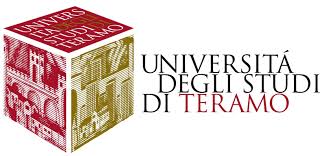 La contribuzione in avaria comune
Elementi ricorrenti:
riconducibilità al comandante;
ragionevolezza;
finalizzazione alla comune salvezza
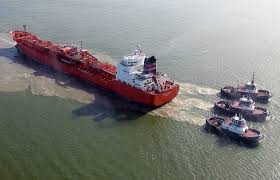 Contribuzione in avaria comune
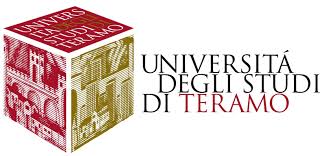 La contribuzione in avaria comune
Massa creditoria: partecipano tutti i soggetti che hanno sostenuto spese o subito danni, diretta conseguenza dell’avaria
Massa debitoria: proprietari dei beni coinvolti a vario titolo, nella spedizione marittima
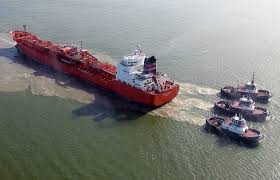 Contribuzione in avaria comune
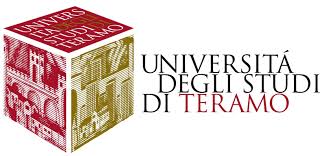 La contribuzione in avaria comune
Oggetto dell’avaria:
Secondo la Giurisprudenza, solo i danni derivanti in modo diretto dall’atto di avaria sono ammessi alla contribuzione.
Distinzione tra avaria-danno (il provvedimento del comandante incide su un bene della spedizione) e avaria-spesa (il provvedimento provoca una spesa o un «sacrificio»).
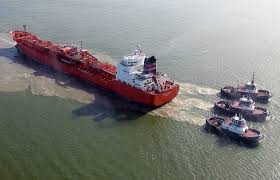 Contribuzione in avaria comune
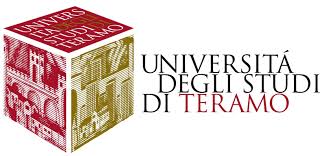 La contribuzione in avaria comune
Straordinarietà dell’avaria:
Il sacrificio deve essere straordinario, affinché possa essere ammesso.
Con riferimento al «danno», questo non deve risultare da un ordinario deterioramento delle cose esterne; la spesa, invece, non deve essere recuperabile in modo ordinario.
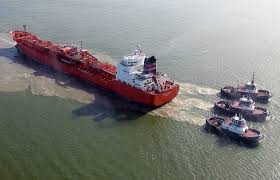 Contribuzione in avaria comune
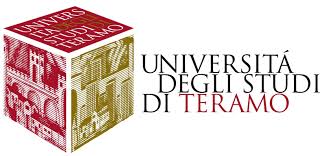 La contribuzione in avaria comune
Intenzionalità e ragionevolezza del provvedimento:
Il compimento di un atto di avaria comune determina una diminuzione del patrimonio dei partecipanti alla spedizione marittima. Caratteri fondamentali del provvedimento sono: l’intenzionalità e la ragionevolezza del provvedimento voluto dal comandante.
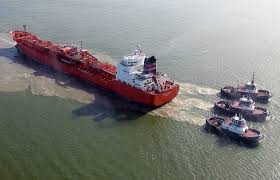 Contribuzione in avaria comune
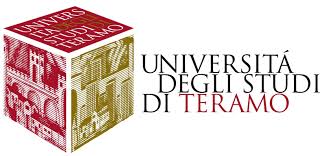 La contribuzione in avaria comune
Scopo della salvezza comune:
L’elemento che giustifica la liceità del provvedimento del capitano è il conseguimento della salvezza comune della spedizione.
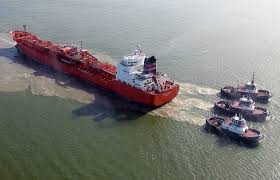 Contribuzione in avaria comune
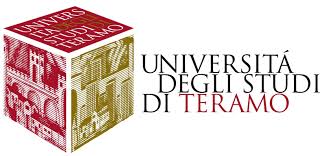 La contribuzione in avaria comune
Situazione di pericolo:
Il pericolo deve coinvolgere sia la nave, che il carico, ma non è necessario che sia imminente al momento della deliberazione, in quanto è possibile che si presenti come pericolo futuro, purché sia tale da determinare un pregiudizio per la spedizione
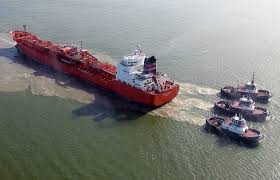 Contribuzione in avaria comune
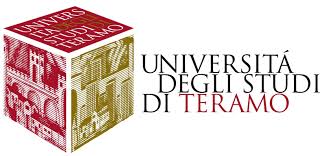 La contribuzione in avaria comune
Profili assicurativi
Art. 526 Codice della Navigazione
«L'assicuratore risponde, nei limiti del contratto, delle somme dovute dall'assicurato per contribuzione in avaria comune»
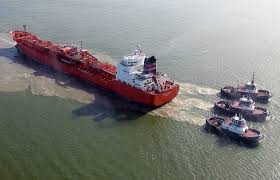 Contribuzione in avaria comune
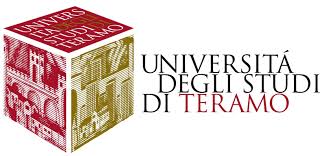 Le Regole di York e Anversa
Disciplina a livello internazionale
Ultima versione del 2016 (YAR 2016)
L’istituto della contribuzione è operativo solo per le avarie prodotte da atto volontario, pertanto non quelle prodotte da un caso fortuito
Contribuzione in avaria comune
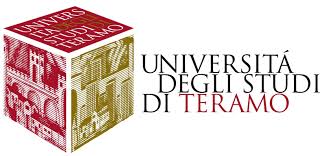 Le Regole di York e Anversa
Disciplina a livello internazionale
Tali Regole considerano atti di avaria quei provvedimenti che comportano un sacrificio straordinario o una spesa straordinaria assunti al fine della salvezza comune, che siano diretti ad evitare un pericolo per i beni coinvolti nella spedizione
Contribuzione in avaria comune
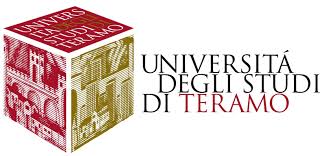 Le Regole di York e Anversa
Richiamate tramite l’inserimento nei contratti della clausola «di richiamo»
Formulazione «General average to be adjusted according to 
York-Antwerp Rules»
Contribuzione in avaria comune
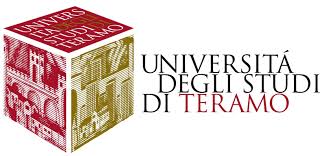 Le Regole di York e Anversa
Primo gruppo > fattispecie «ammesse in avaria comune»

Secondo gruppo > criteri per la valutazione economica dei beni ammessi in avaria comune o alla relativa contribuzione
Contribuzione in avaria comune
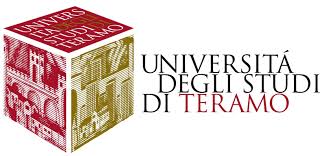 Le Regole di York e Anversa
Introduzione di uno strumento ai fini dell’applicazione delle Regole di York e Anversa 2016:

«A guide to General Average»
Contribuzione in avaria comune
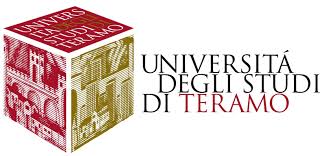 Le Regole di York e Anversa
Procedure di liquidazione
Danno: perdita, danneggiamento o deterioramento per la salvezza comune di un bene coinvolto nella spedizione marittima;
Spesa: qualsiasi esborso di denaro riconducibile alla salvezza comune, con caratteristica di straordinarietà